Fermilab Accelerator Complex in the Near Term: Muon Physics ProgramEric PrebysAccelerator Physics CenterFNAL
Outline
Background
Mu2e and g-2 experimental goals
Beam delivery schemes
Common elements
Mu2e only
Status and plans
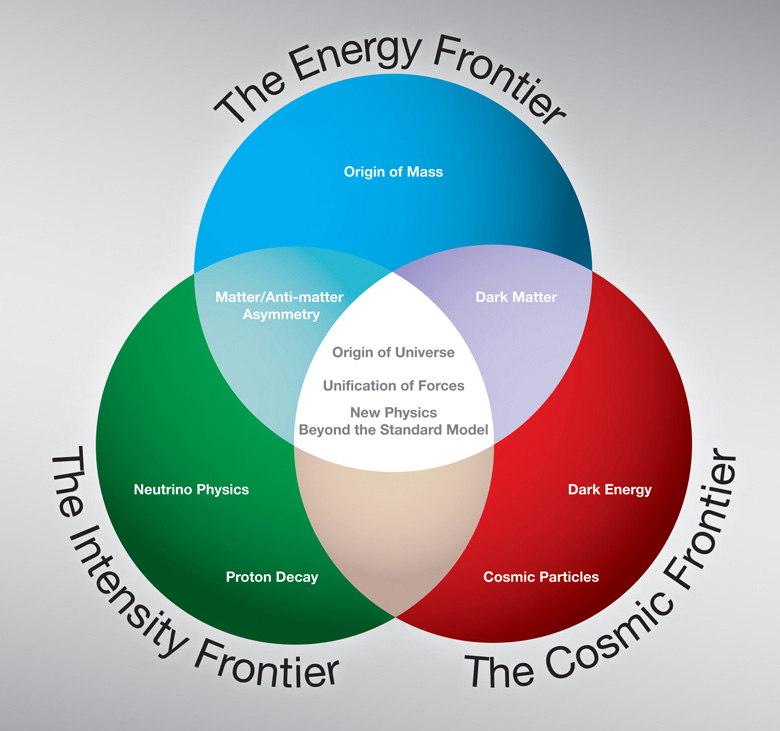 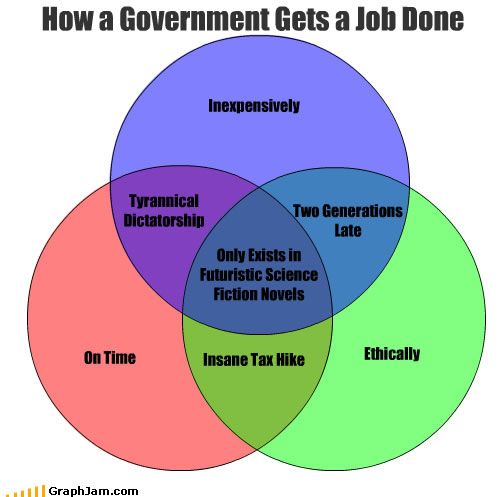 2
Proton Accelerators for Science and Innovation Workshop, Jan. 2012
Background
It’s important for Fermilab to have as large a scientific program as possible between now and the turn on of Project X
Now that the pBar complex is no longer being used, there is an opportunity to re-task part of it for other experiments; in particular
The Recycler can be used to store and bunch protons
G-2:
The pBar target area can be used for muon production and the Debuncher ring can be used to serve as a decay path and to direct them to the storage ring.
Mu2e:
The Debuncher ring can be used to generate the 8 GeV beam structure needed by the Mu2e experiment.
3
Proton Accelerators for Science and Innovation Workshop, Jan. 2012
Mu2e Experimental Goal
Stop muons in an aluminum target
 - N  e- N
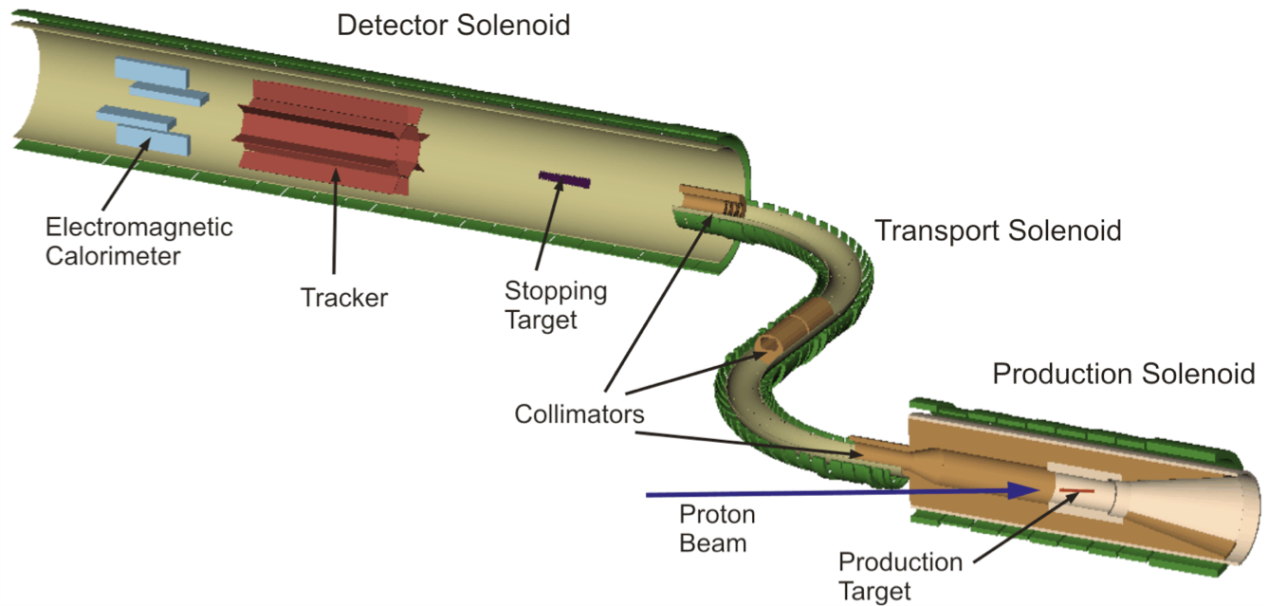 Aluminum
 Nucleus
Goal: measure
 -
e-
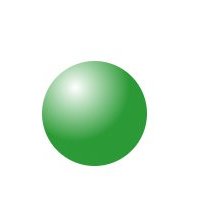 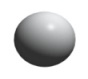 Monoenergetic electron
Captured  -
Ee  105 MeV
with a 90% CL of <10-16
4
Proton Accelerators for Science and Innovation Workshop, Jan. 2012
Mu2e Beam Requirements
Total protons on target ~41020
Mu2e requires a train of beam pulses that are separated in time by an interval that is larger than the m- lifetime in Aluminum (864 nsec).
The protons for each pulse must be contained within an interval of 100 nsec of the pulse center.
Out of time beam must be extinguished by a factor of 10-10.
Bunch intensity variation < 50%
Bunch intensity < 50106
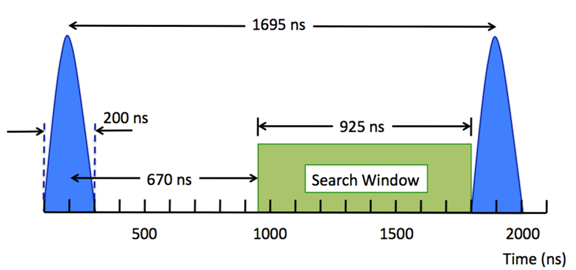 5
Proton Accelerators for Science and Innovation Workshop, Jan. 2012
Mu2e Time Line
6
Proton Accelerators for Science and Innovation Workshop, Jan. 2012
Muon g-2 Experiment Goal
Measurement of the value of muon anomalous magnetic moment, a, where to an uncertainty of 1610-11 (0.14 ppm)

Present Situation:
Physics beyond the standard model?
7
Proton Accelerators for Science and Innovation Workshop, Jan. 2012
g-2 Experimental Technique
Capture polarized 3.094 GeV/c muons in a uniform magnetic field
Use electric quadrupoles to focus.  “Magic” momentum cancels component of precession caused by E field

Remaining precession directly proportional to am
Experimental apparatus will be moved from Brookhaven
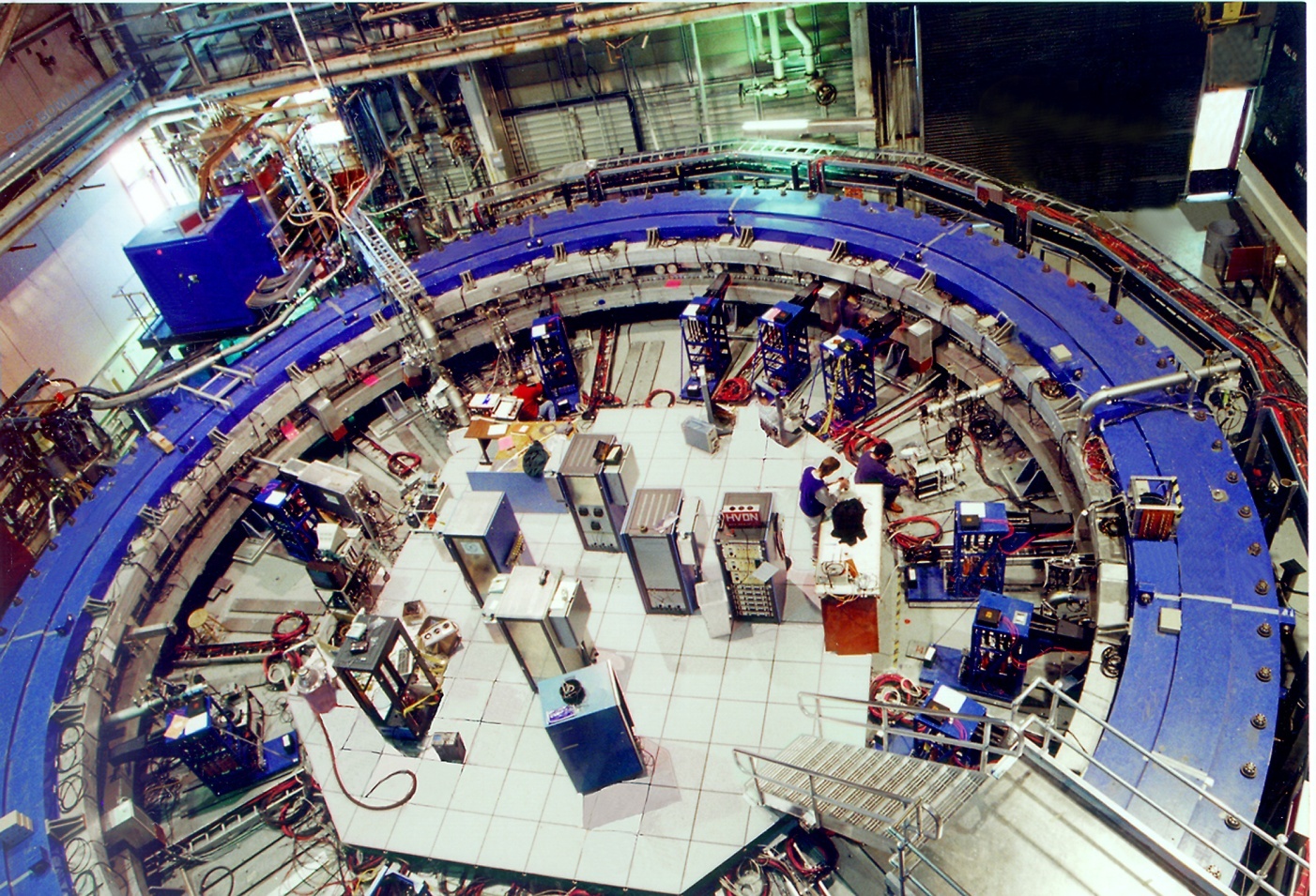 e
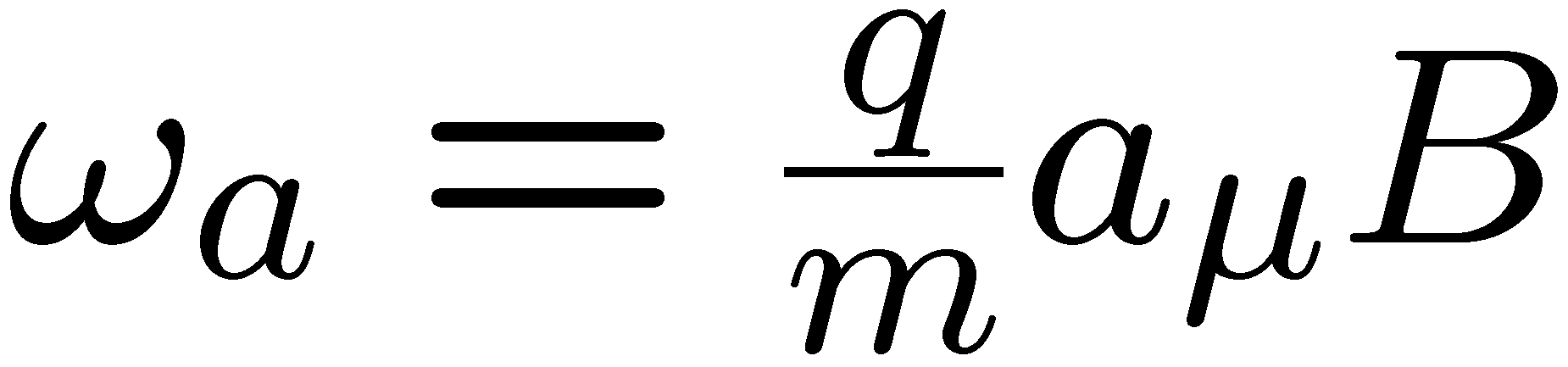 Momentum
Spin
8
Proton Accelerators for Science and Innovation Workshop, Jan. 2012
Muon g-2 Beam Requirements
Total of 41020 protons on the pion production target
Transport of 3.094 GeV/c secondaries from pion production target 
Large aperture (330 p mm-mrad) long (900 m) decay path to allow pions to decay to muons
Very narrow pulse width rms < 50 nsec
Pulse-to-pulse separation time ~10 msec
9
Proton Accelerators for Science and Innovation Workshop, Jan. 2012
Muon g-2 Project Timeline*
Past
1997 – 2001	Brookhaven runs
May 2008	New g-2 included in P5 strategic plan
March 2009	New g-2 proposal presented to PAC
November 2009	PAC recommends stage-1 approval
April 2010	Proposal submitted to DOE
Now	CD-0 paperwork at the DOE
*C. Polly 10/20/11
10
Proton Accelerators for Science and Innovation Workshop, Jan. 2012
Use of the Accelerator Complex for Mu2e and g-2
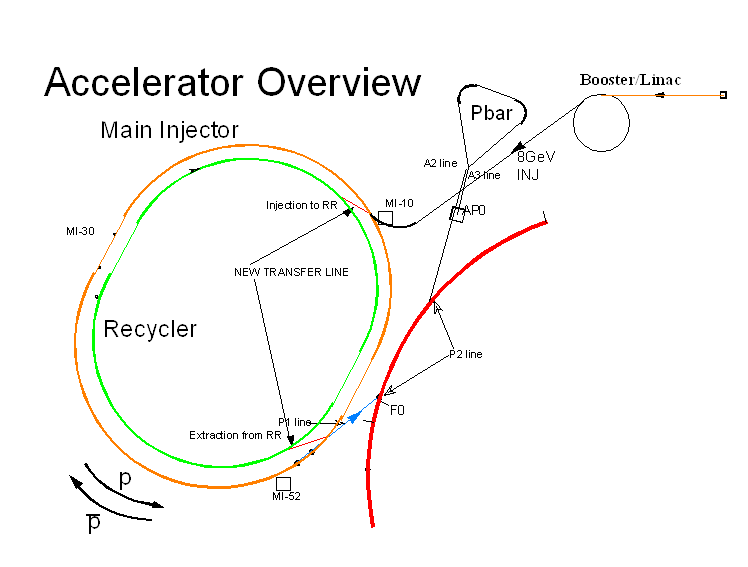 Common:
Beam is transferred from Booster to Recycler
It is bunched into 4 2.5 MHz Bunches
g-2:
Bunches are extracted one at a time to muon production target
Muons are steered through Debuncher toward storage ring 
Mu2e:
Bunches are transferred to and stored in Debuncher Ring
Mu2e and g-2 do NOT run concurrently. Accelerator operation is switched between Mu2e mode and g-2 mode.
11
Proton Accelerators for Science and Innovation Workshop, Jan. 2012
Reminder: NOnA time line improvements
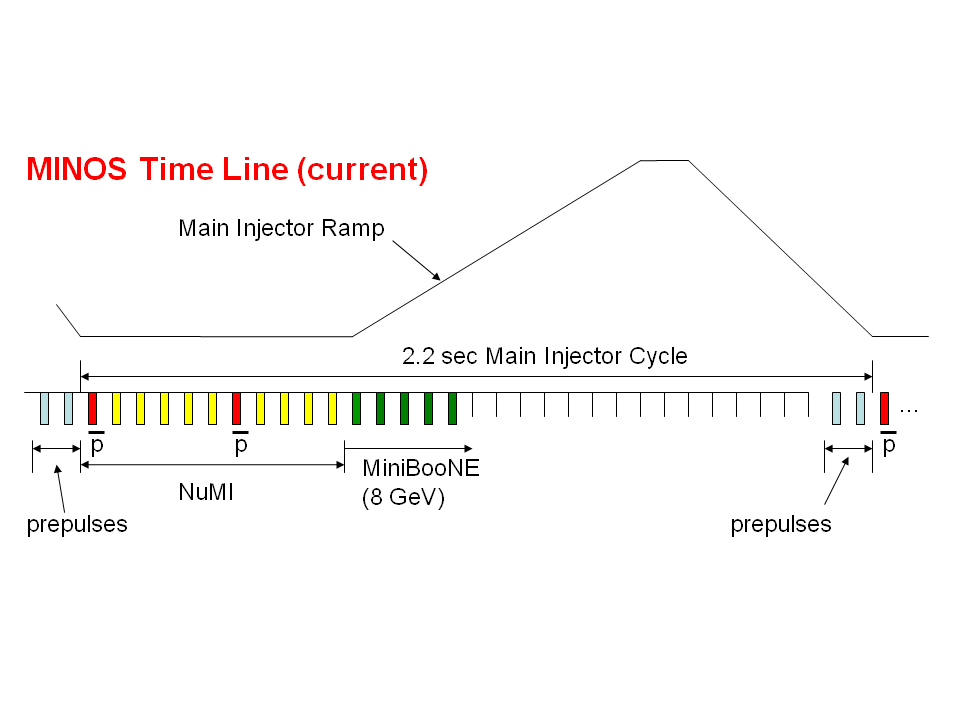 300 kW
Present: must allow time at injection energy to load protons into Main Injector
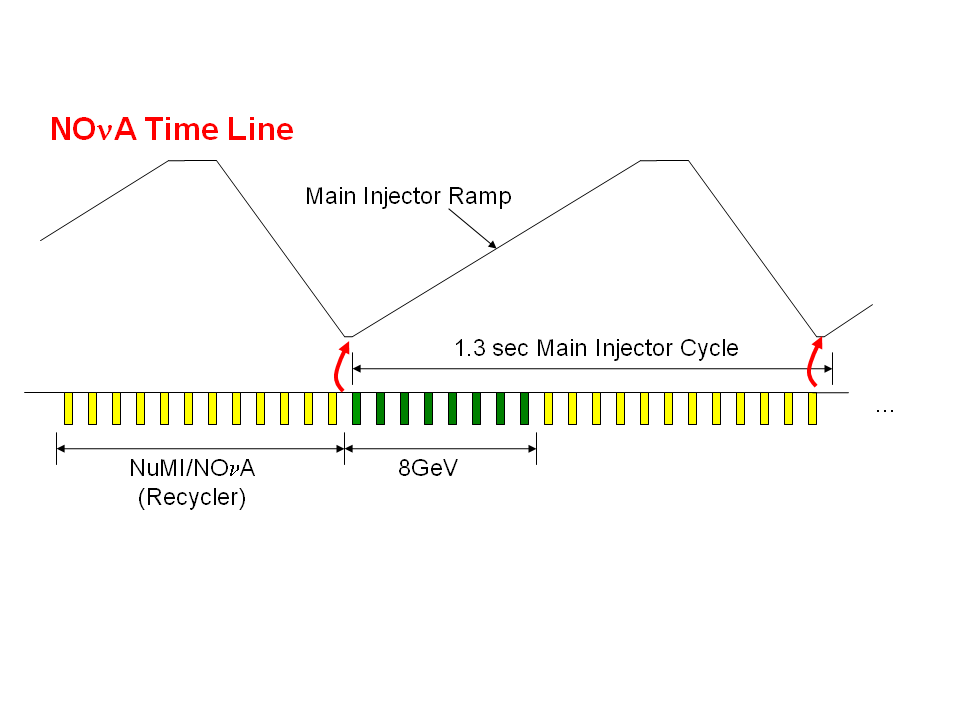 700 kW
Upgrade: a new transfer line will allow us to “prestack” in the Recycler
Up to ~5x1020 protons/year that cannot be used by NOnA
12
Proton Accelerators for Science and Innovation Workshop, Jan. 2012
Mu2e and g-2 Common Ground: Bunch Formation in the Recycler
Booster batch Injected
Split into 4 bunches with 2.5 MHz RF
During the 8 Booster ticks which are not used by NOvA, Booster batches are injected into Recycler
2.5 MHz RF is used to divide these into 4 bunches of ~1x1012 each
Subsequent handling
g-2
Bunches are extracted individually to the muon production target
Mu2e
Individual bunches are extracted to the pBar Debuncher ring
Each is resonantly extracted to produce the required Mu2e time structure.
13
Proton Accelerators for Science and Innovation Workshop, Jan. 2012
Common: Bunch Formation in Recycler*
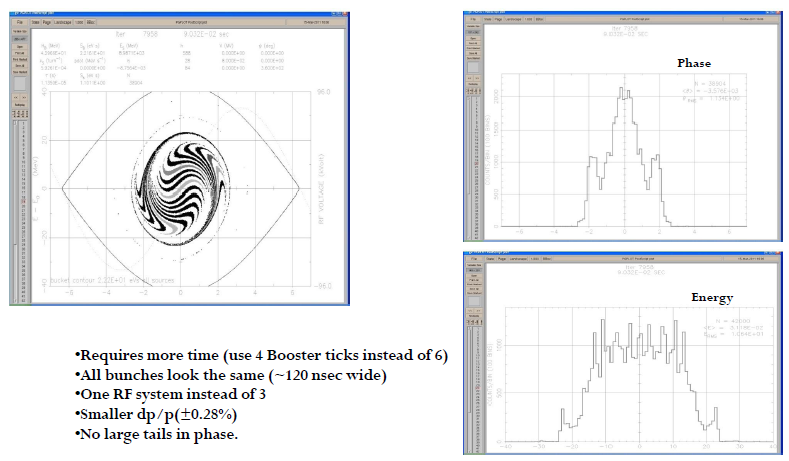 Single 2.5 MHz RF system
Requires ~90 ms
Dp/p  .28%
No large tails
*I. Kourbanis
14
Proton Accelerators for Science and Innovation Workshop, Jan. 2012
Common: Aperture Issues in AP2 Line*
e=15 p-mm-mr, Dp/p=.25%
Red = Dx total, Blue = Dx from Dp 
Green = Dy total, Black = Dy from Dp
 looks doable
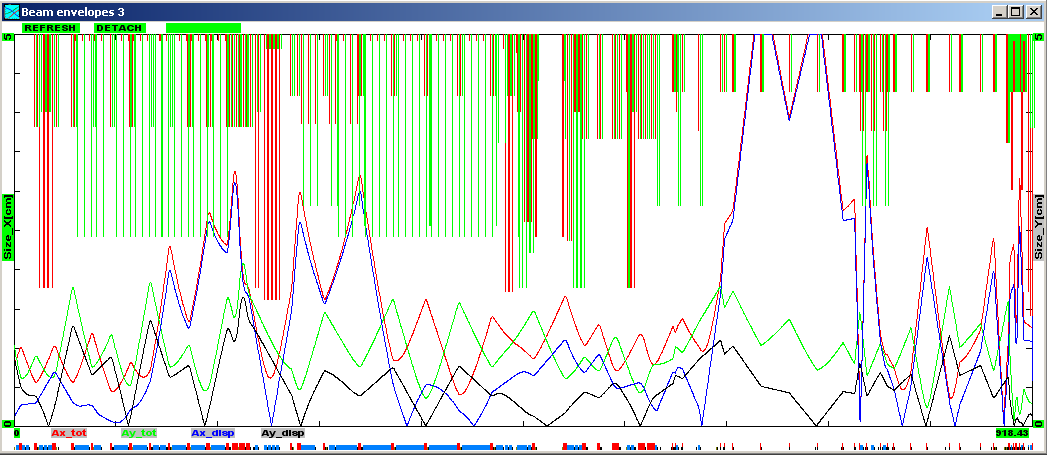 Can be fixed by tuning
Accumulator Lambertson
and C-Magnet
V714 C-magnets
Tev. F0 Lambertsons
HV100 dipoles
HT105 trim
MI-52 Lam. / V701 C-magnets (?)
F-17 C-Magnets
HV102 dipoles
Improvements already planned
15
Proton Accelerators for Science and Innovation Workshop, Jan. 2012
*J. Morgan
Mu2e: Bunch Formation in Debuncher*
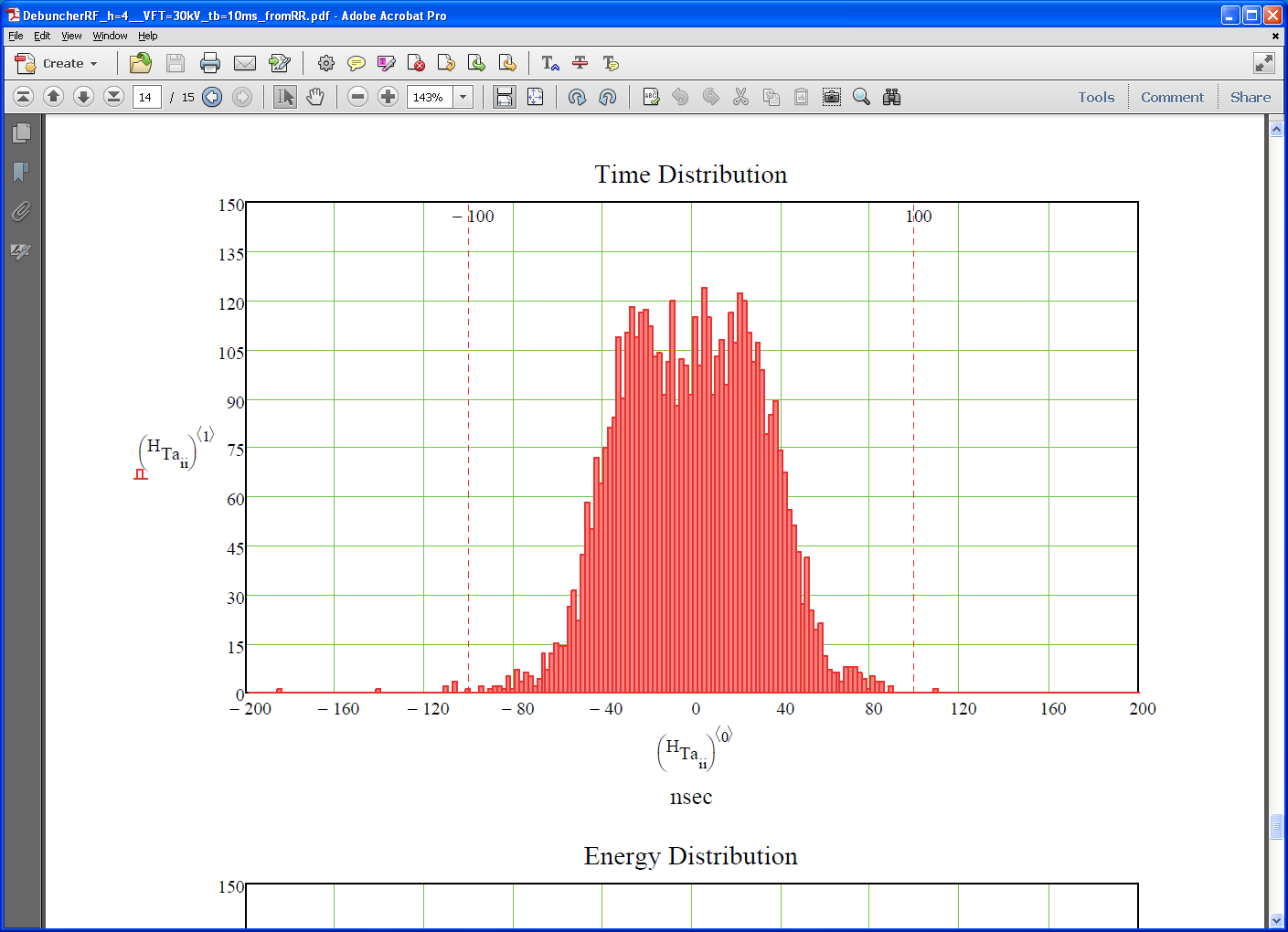 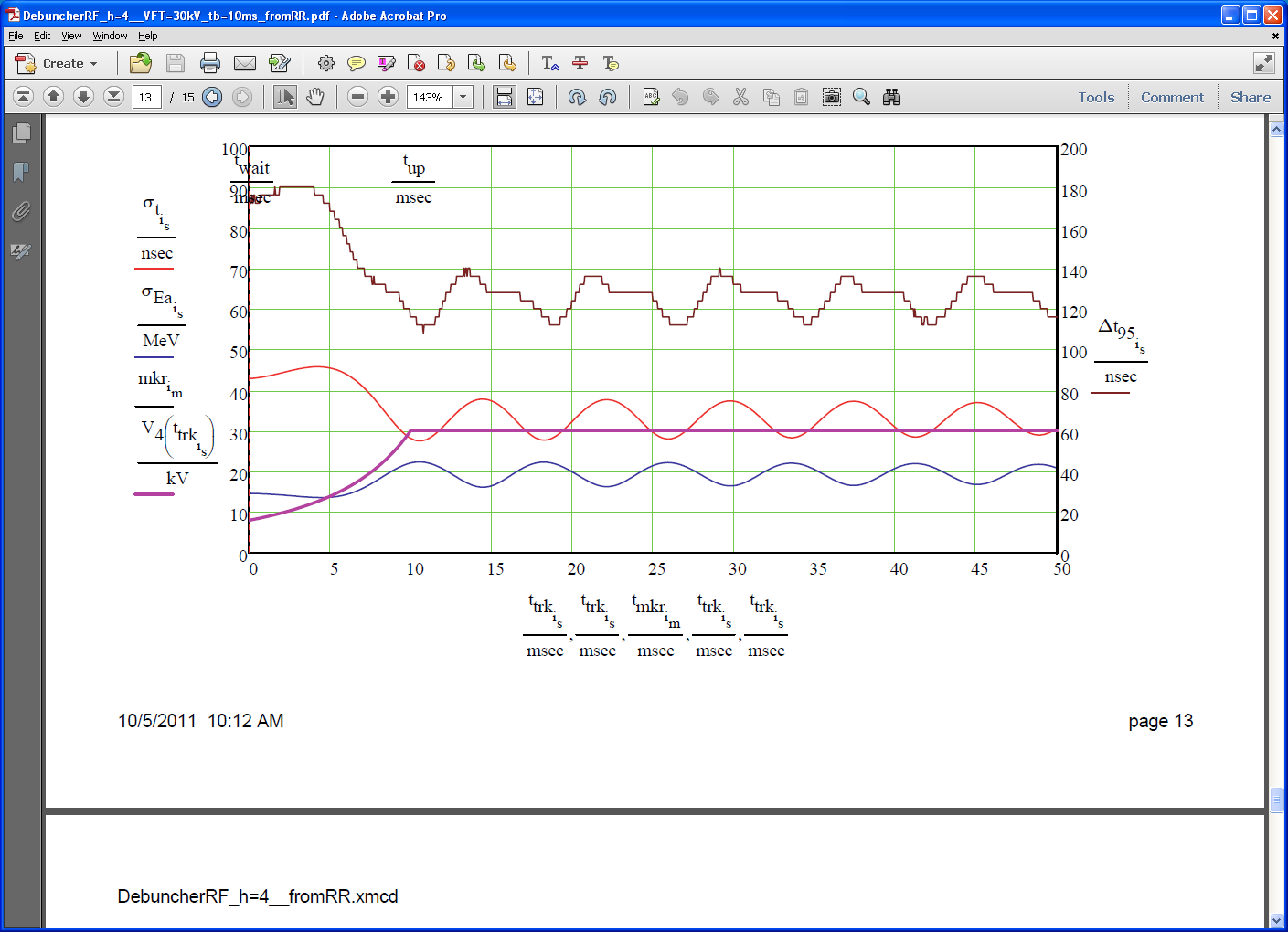 For comparison: previous baseline distribution
Bunch formation by 3 2.4 Mhz cavities (30 kV)
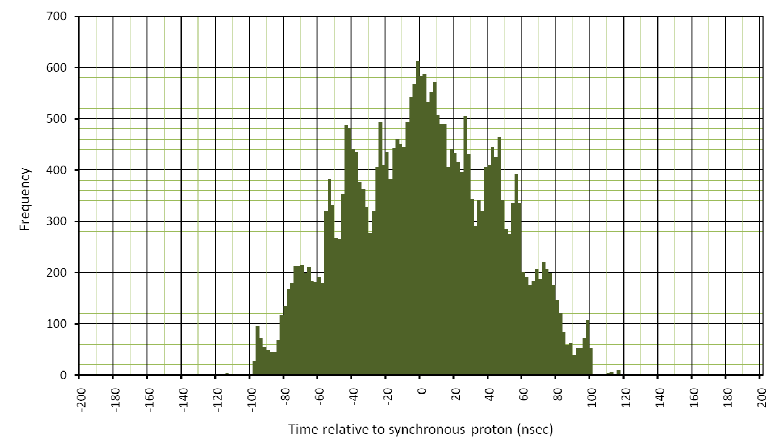 *S. Werkema
16
Proton Accelerators for Science and Innovation Workshop, Jan. 2012
Mu2e: Resonant Extraction
A resonance is driven to slowly extract the single bunch which is circulating around the Debuncher.
The result is a train of bunches separated by the period of the Debuncher (~1.7 ms)
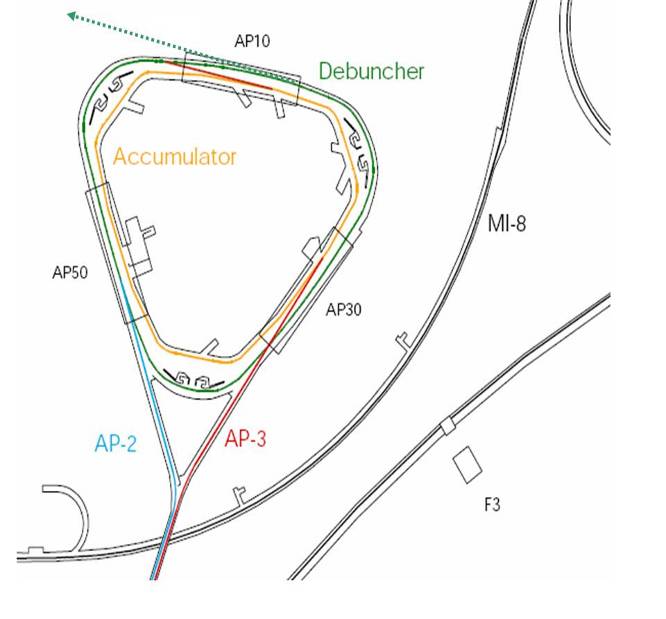 ~100 ns
~1.6 ms
17
Proton Accelerators for Science and Innovation Workshop, Jan. 2012
Mu2e: Beam Line and Extinction
Optics dominated by need to accommodate AC Dipole
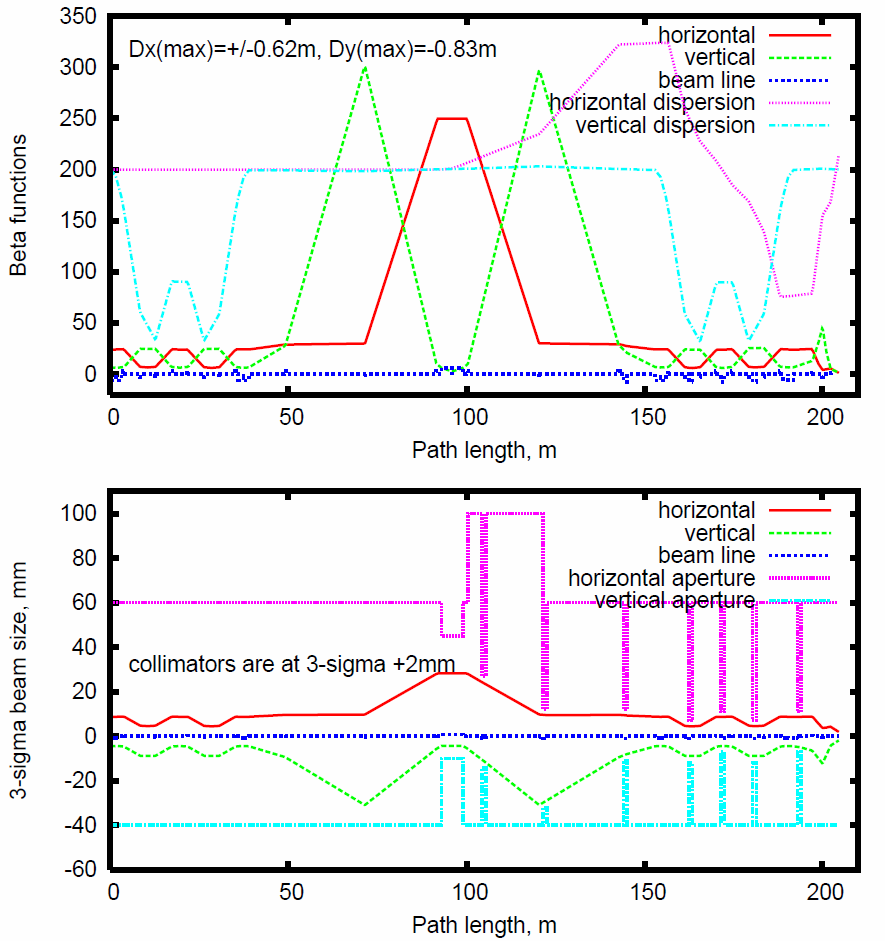 Requirement
10-10

Modeling (beam line alone)
Generated 210M
Hit target: 27
 1.2 10-7
 Need extinction out of ring to be < 10-3
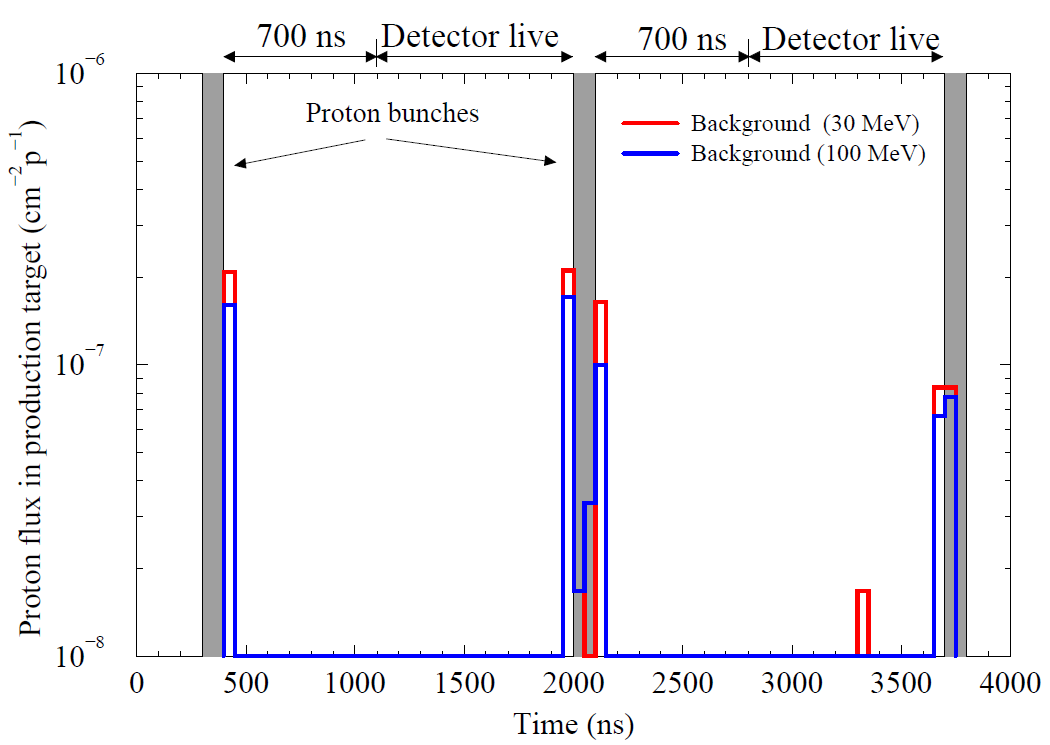 18
Proton Accelerators for Science and Innovation Workshop, Jan. 2012
Beam Delivery Time Lines
g-2:
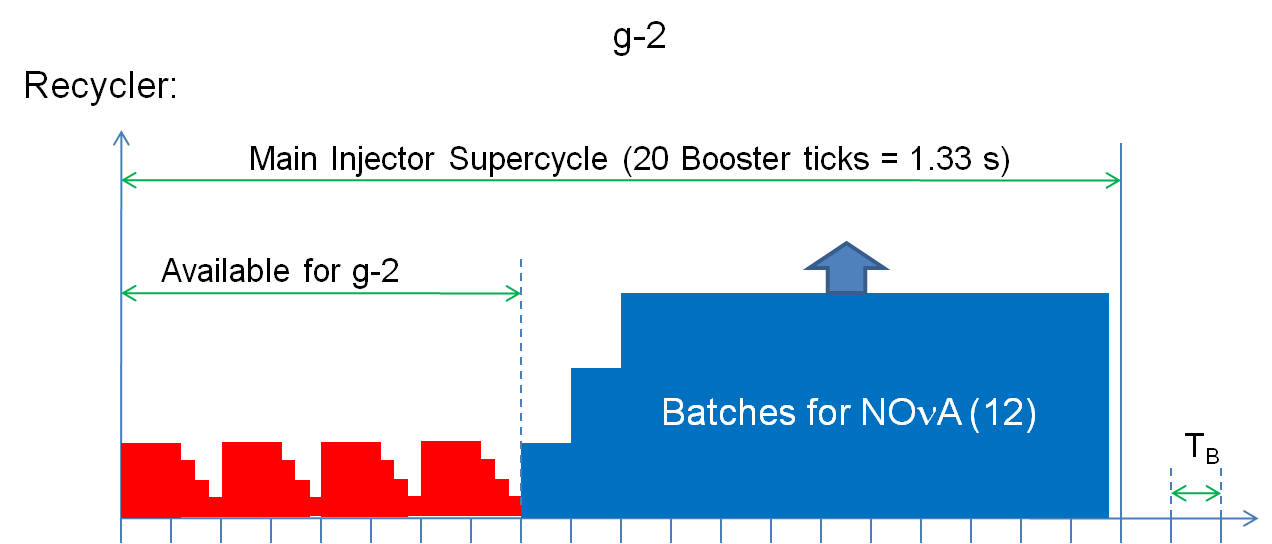 Individual bunches are extracted to muon production target






Bunches are extracted to present pBar debuncher
Captured by 2.4 MHz RF
Resonantly extracted to experiment
“g-2” Scheme for Mu2e:
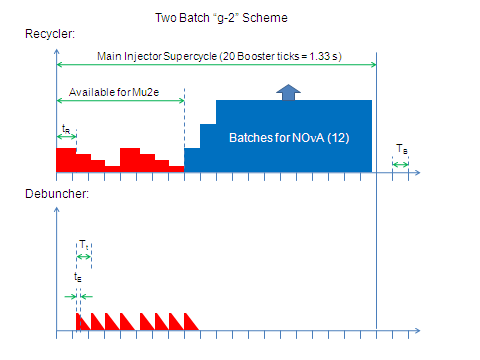 19
Proton Accelerators for Science and Innovation Workshop, Jan. 2012
Summary of Beam Needs and Issues
20
Proton Accelerators for Science and Innovation Workshop, Jan. 2012
Approximate Project Time Lines
Previous plans delayed by ~1 yr
21
Proton Accelerators for Science and Innovation Workshop, Jan. 2012